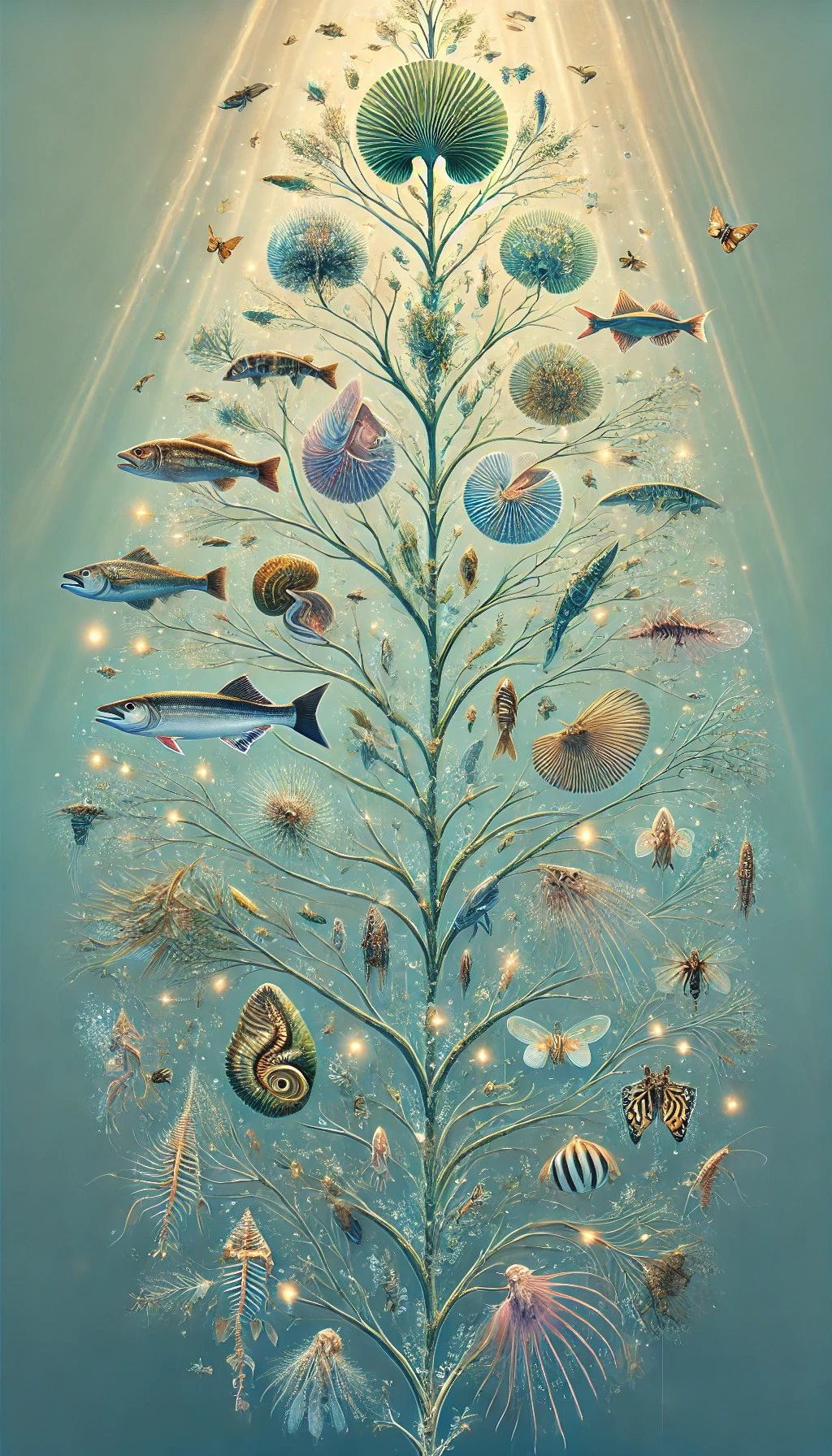 WorkshopPhylogenetic Tree Beautification
Yao Yuan
2025.1.7
Outlines
Step-by-step beautification process of phylogenetic trees
iTOL website (https://itol.embl.de/) introduction
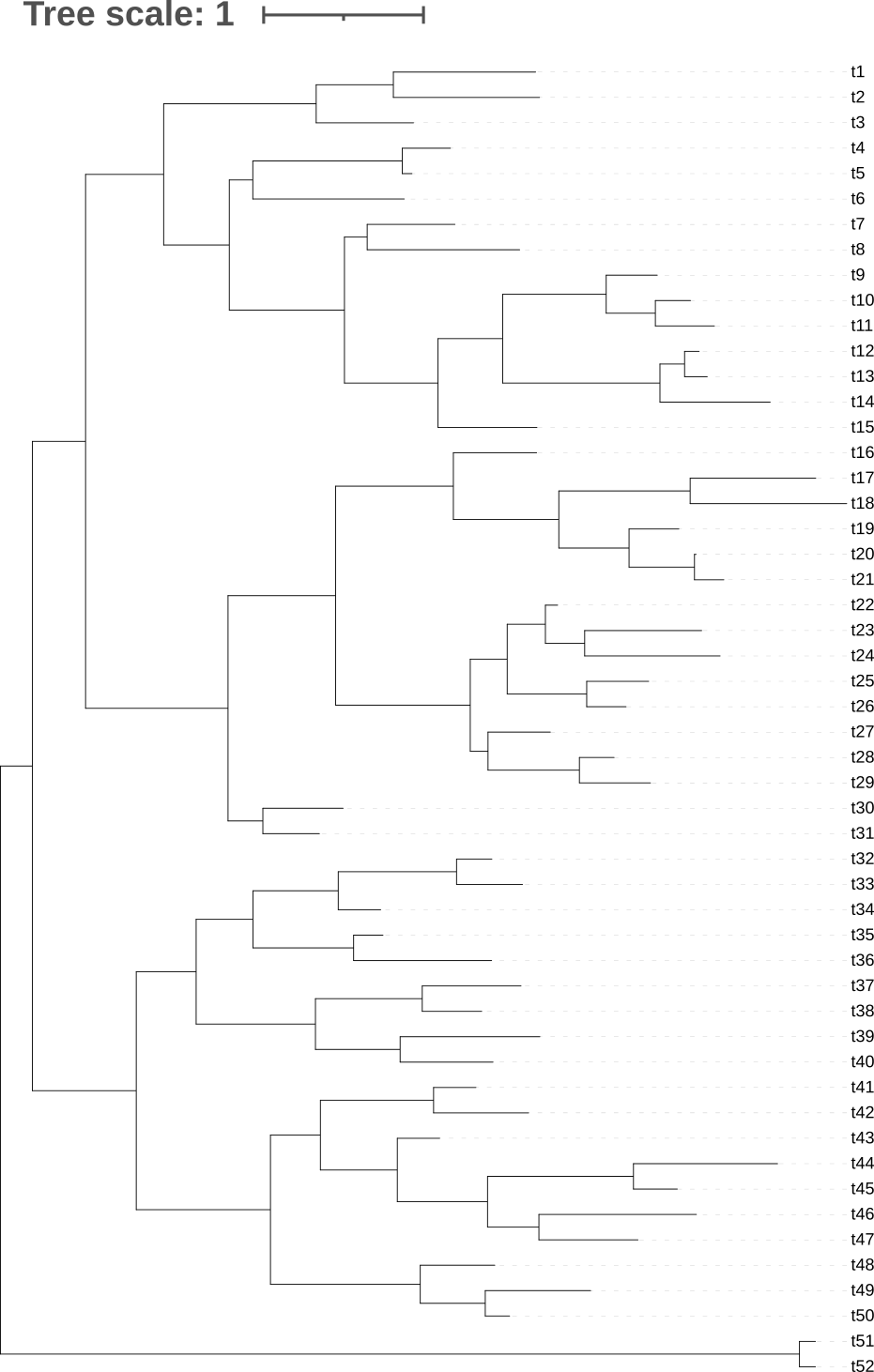 Introduction and Assumptions
Tip labels: t1-t52
Outgroup: t51, t52
Group1: t1-t15
Group2: t16-t31
Group3: t32-t40
Group4: t41-t50
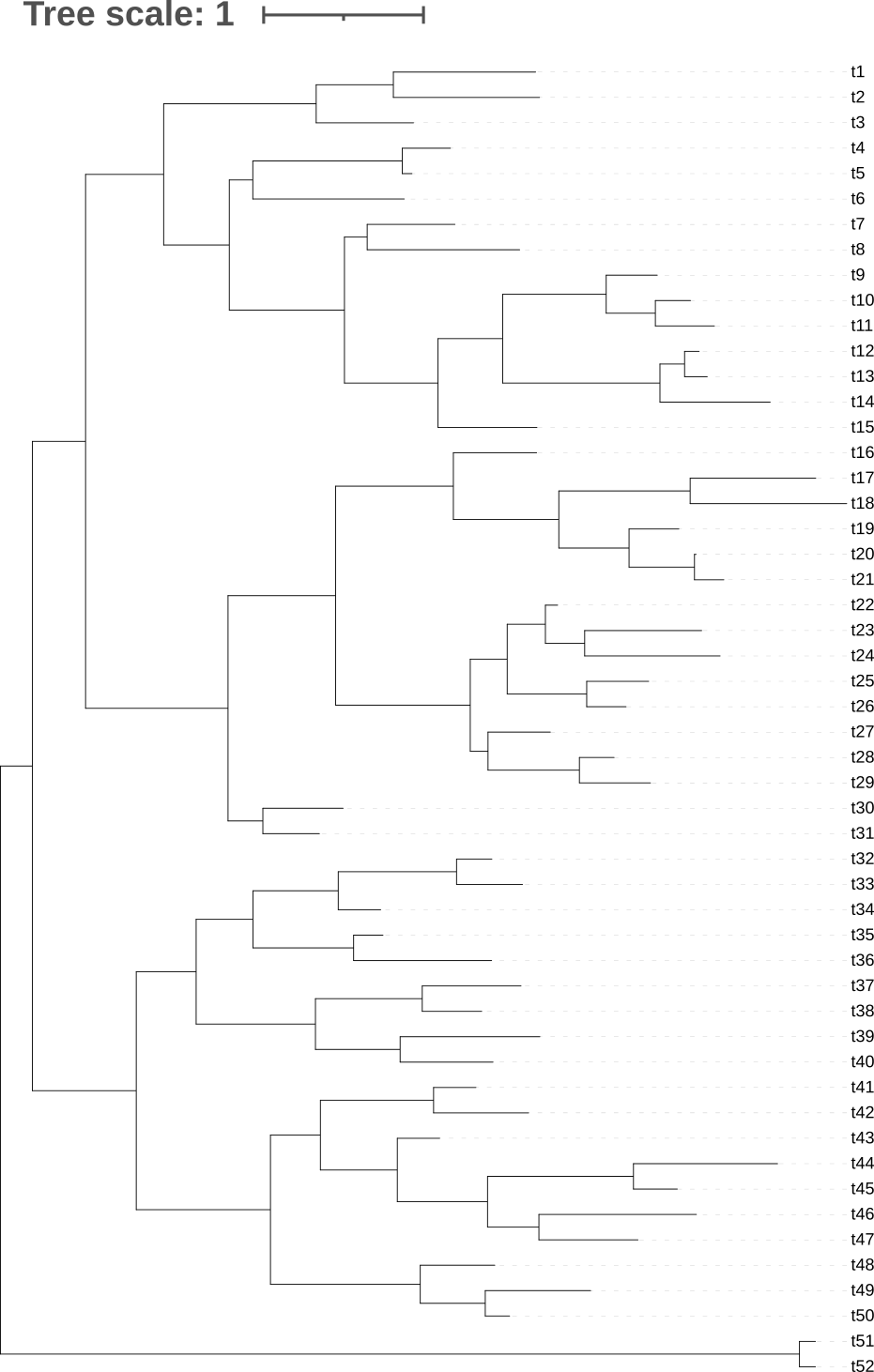 Introduction and Assumptions
Tip labels: t1-t52
Outgroup: t51, t52
Group1: t1-t15
Group2: t16-t31
Group3: t32-t40
Group4: t41-t50
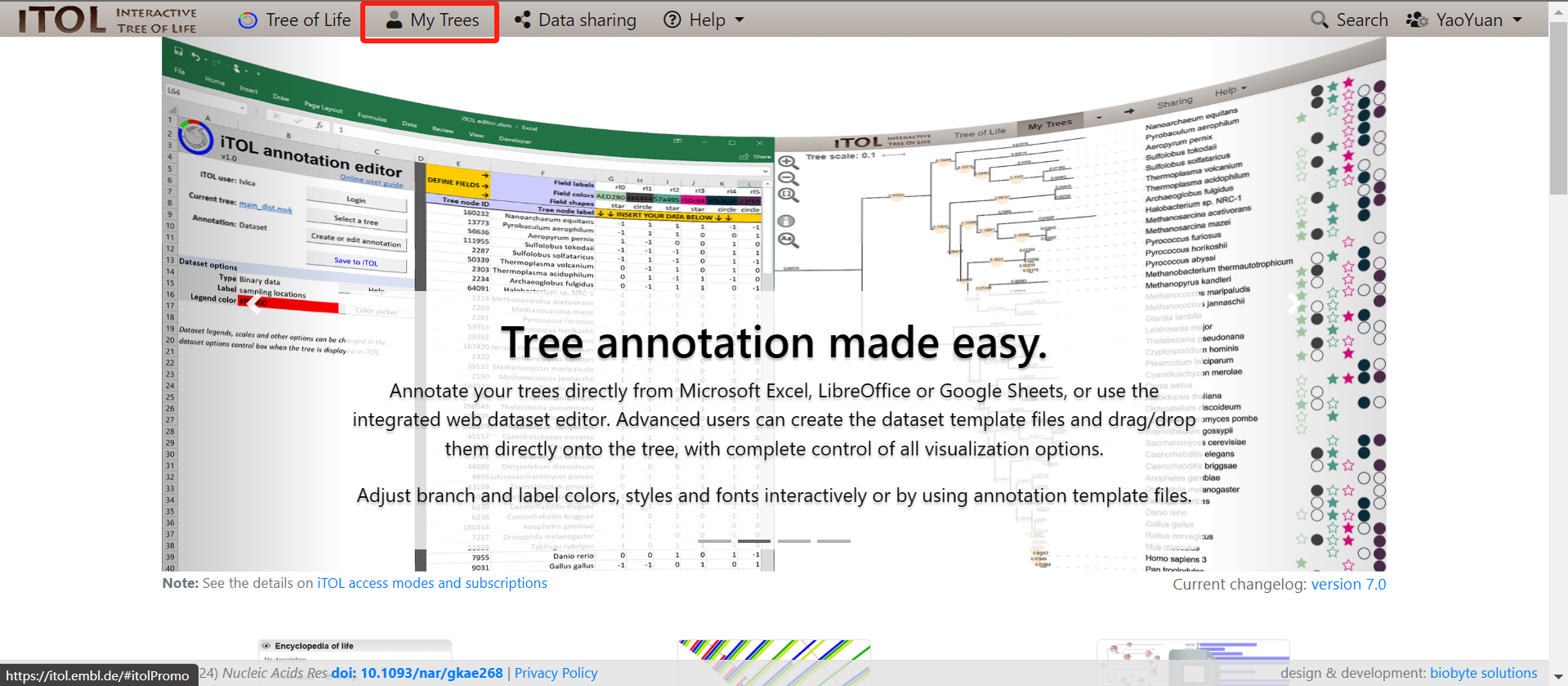 2
1
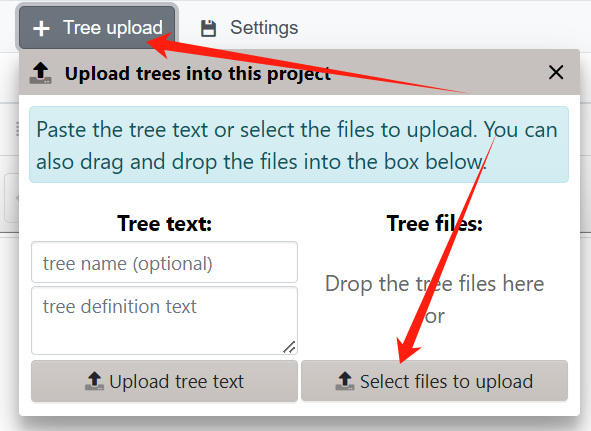 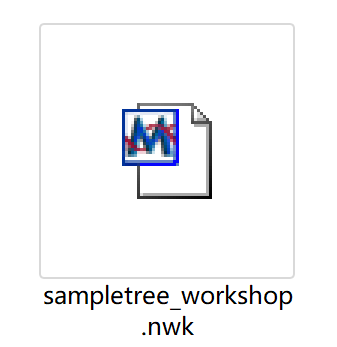 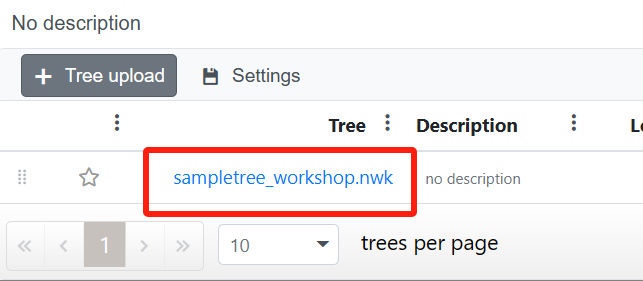 Upload Successfully
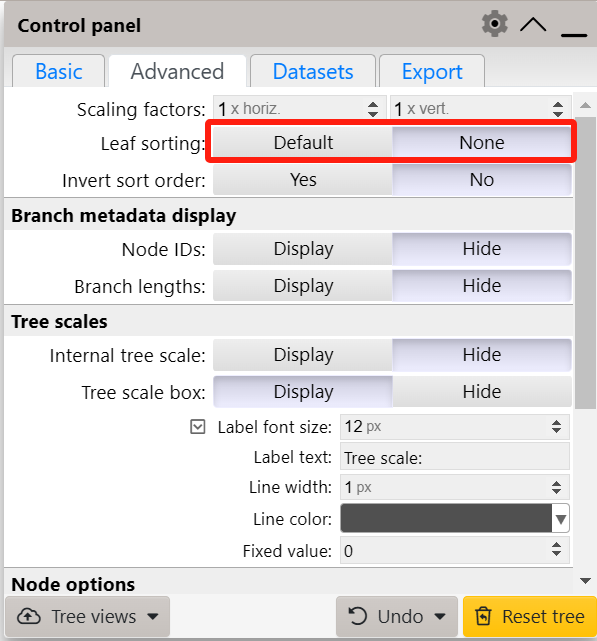 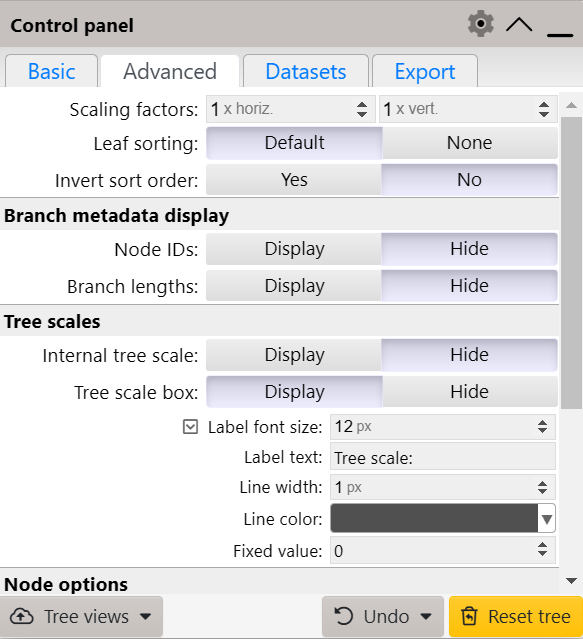 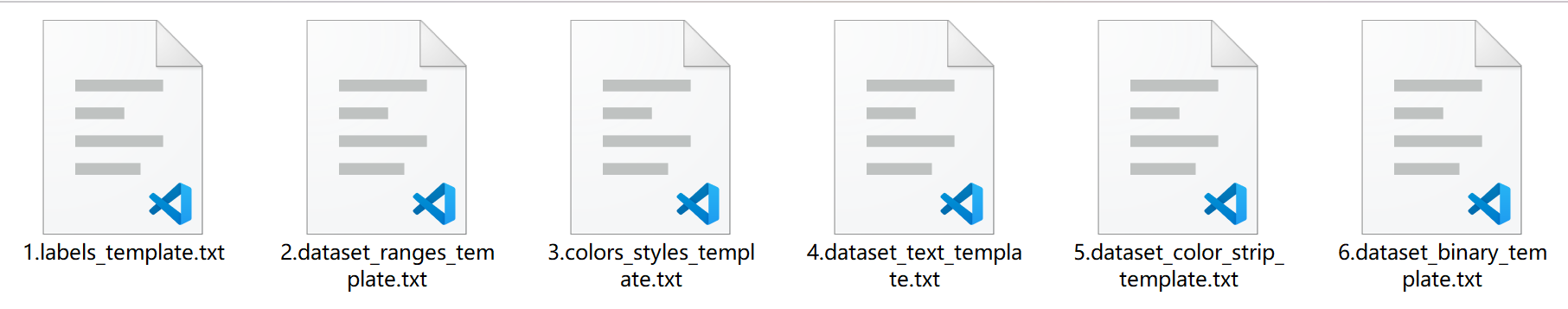 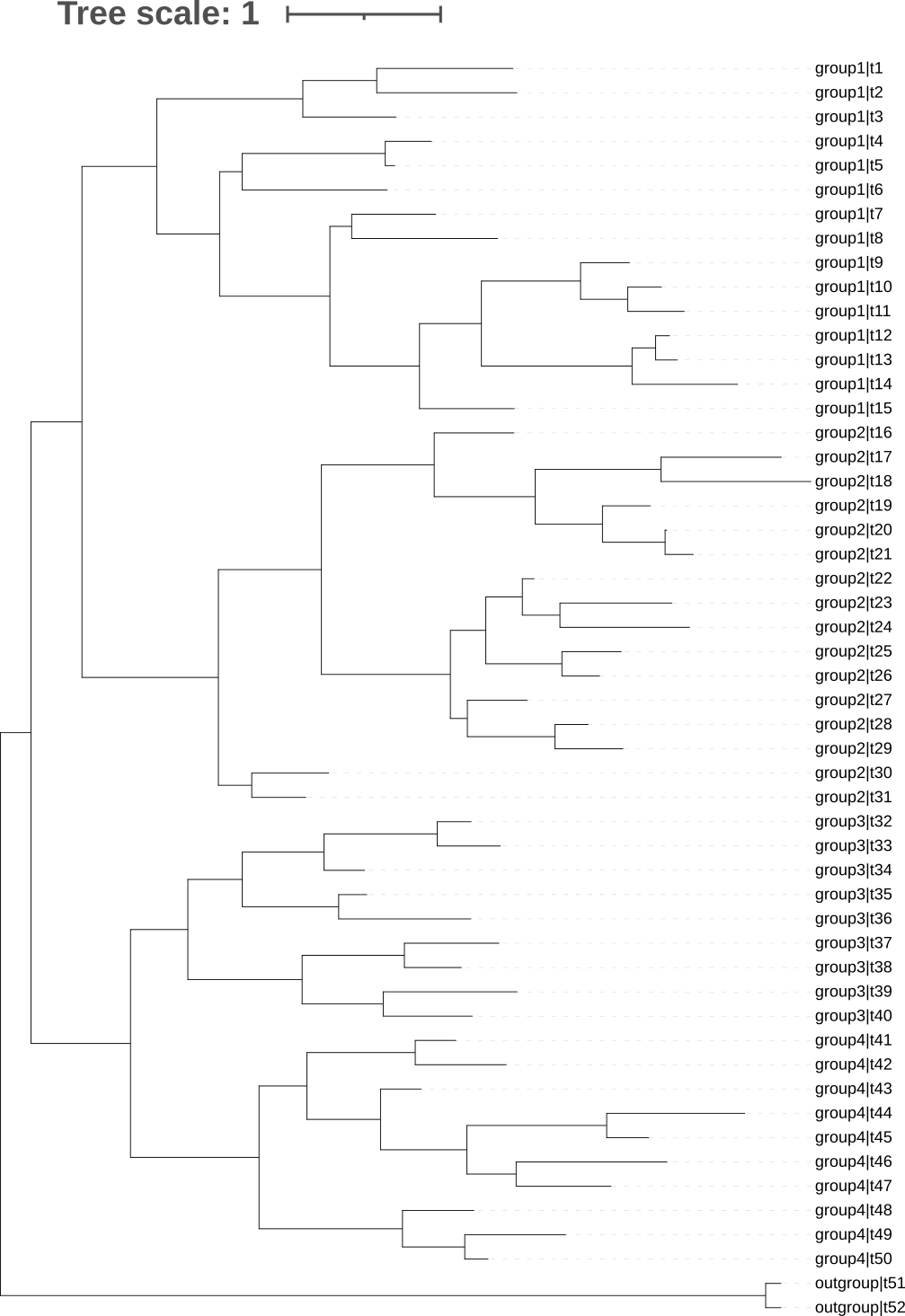 Changing leaf labels
t1→group1|t1


labels_template.txt
Original, Modified
t1, group1|t1
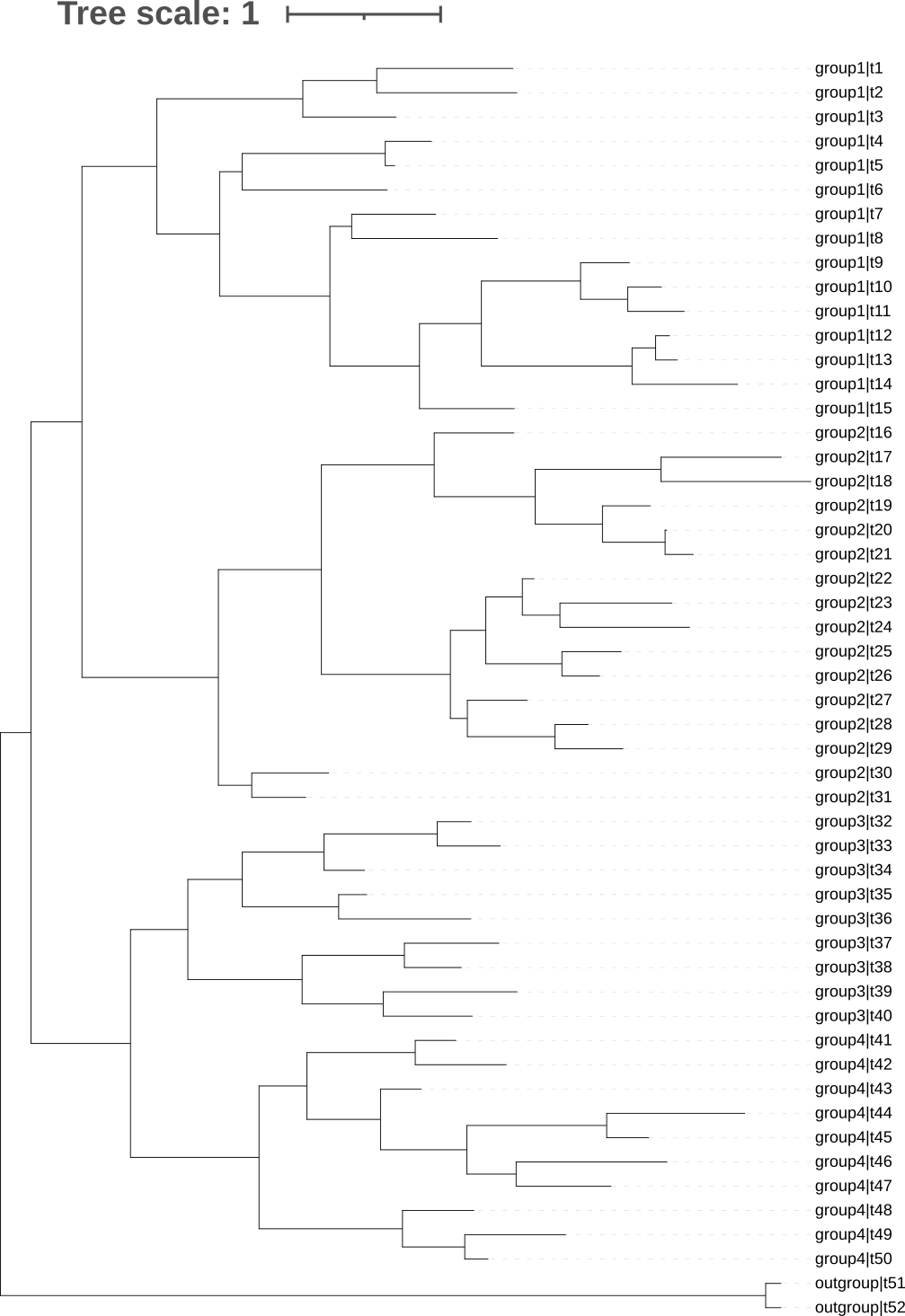 Changing leaf labels
labels_template.txt
Original, Modified
t1→group1|t1↓
t1,group1|t1
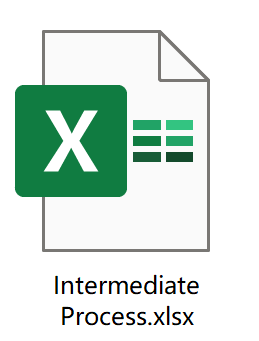 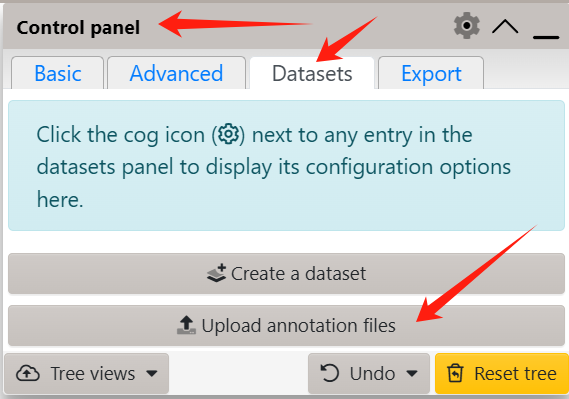 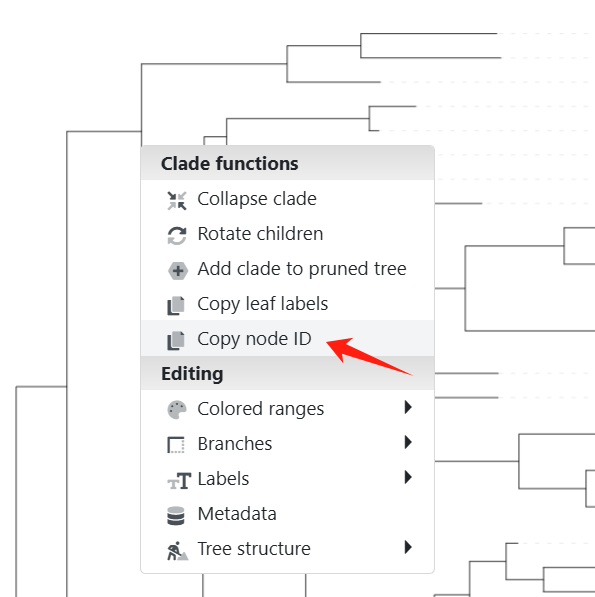 Color by group
dataset_ranges_template.txt
5 clades with different colors
Finding internal node code

How to choose color?
http://lcpmgh.com/colors/

I3,I3,#ffffff,#237B9F
separator:,
Most Recent Common Ancestor (MRCA) is the most recent individual or population from which two or more descendants share a direct lineage. It represents the last shared node in an evolutionary tree.
http://lcpmgh.com/colors/
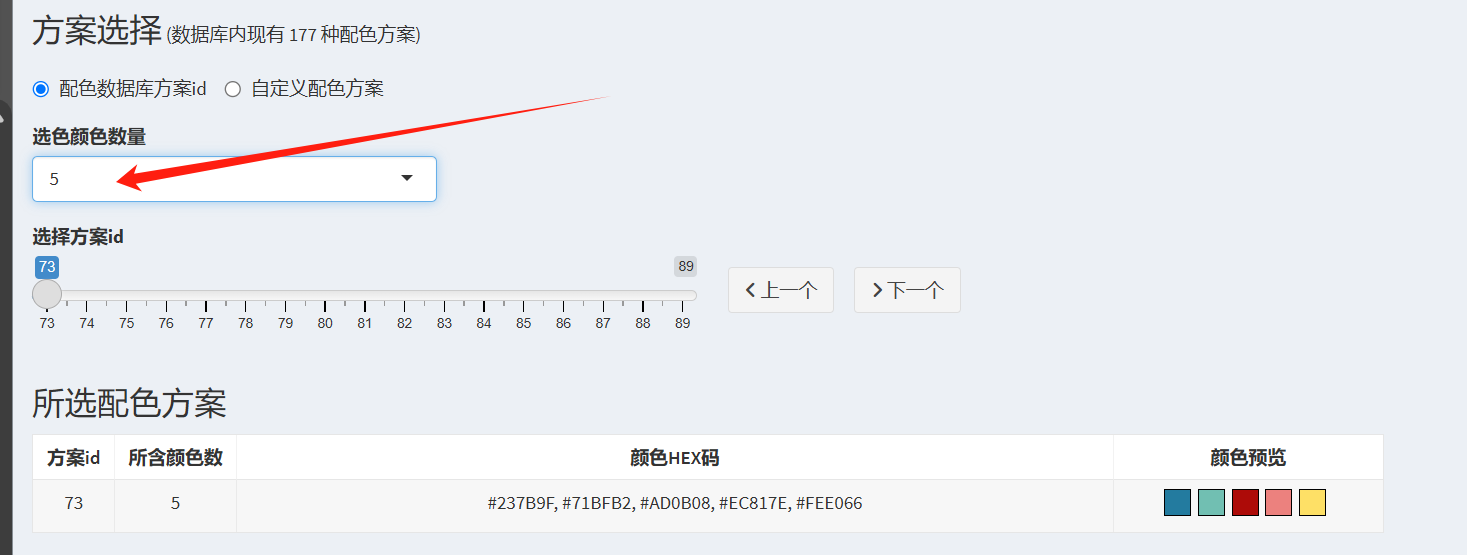 Color by group
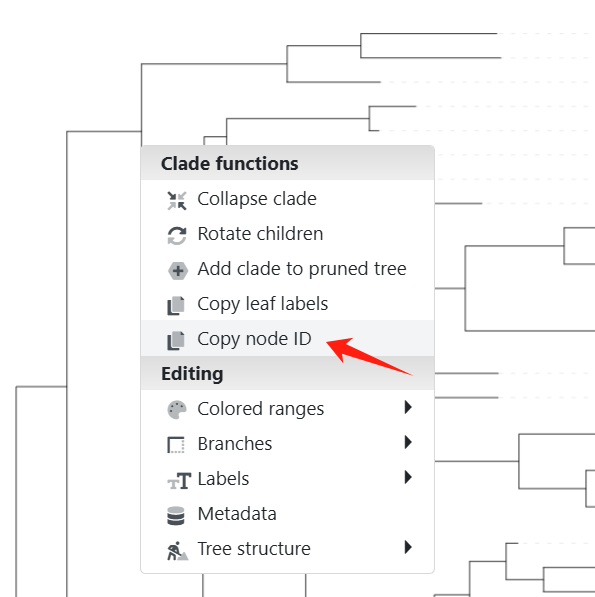 dataset_ranges_template.txt
5 clades with different colors
Finding internal node code

How to choose color?
http://lcpmgh.com/colors/

I3,I3,#ffffff,#237B9F
separator:,
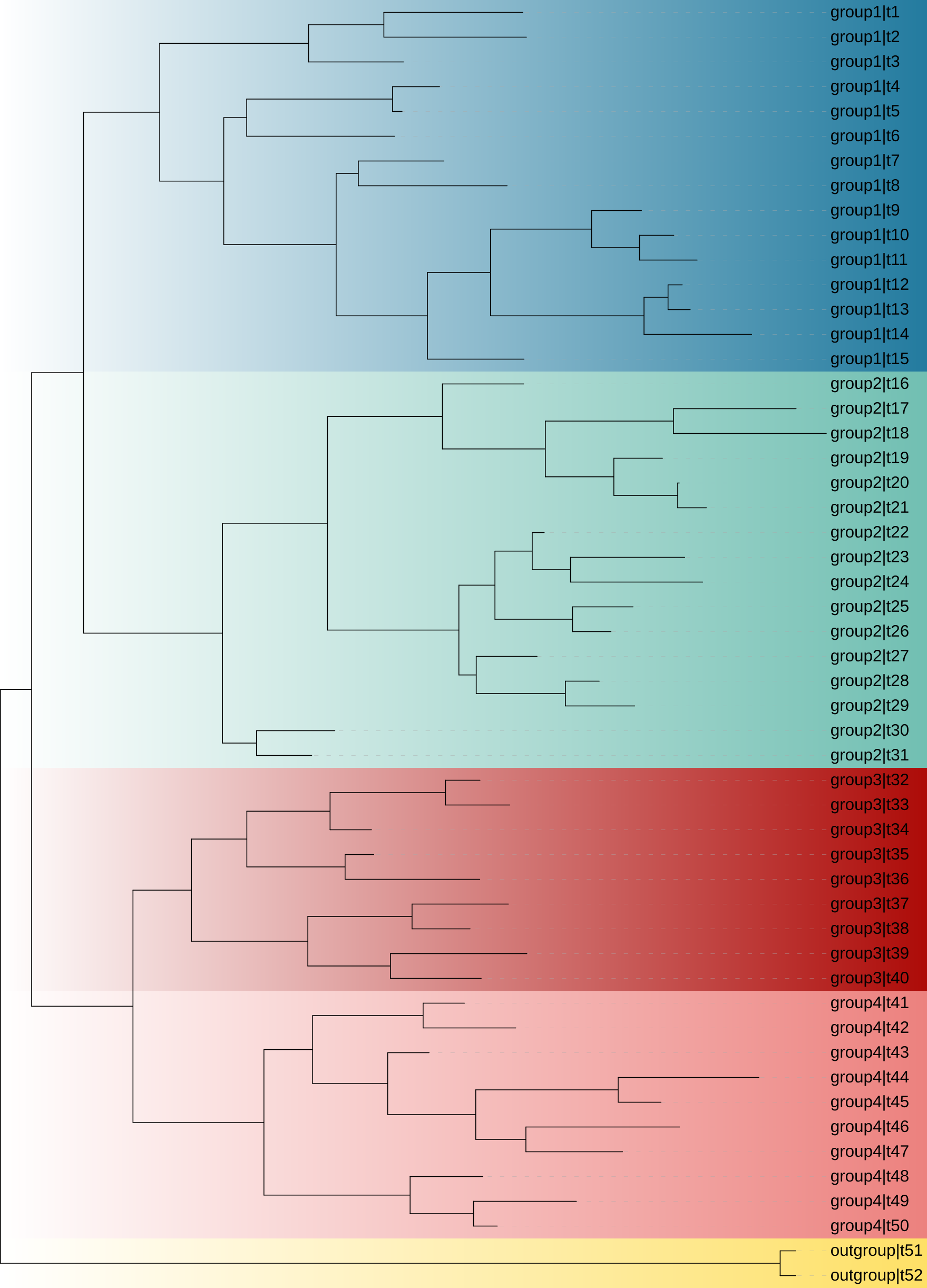 Color by group
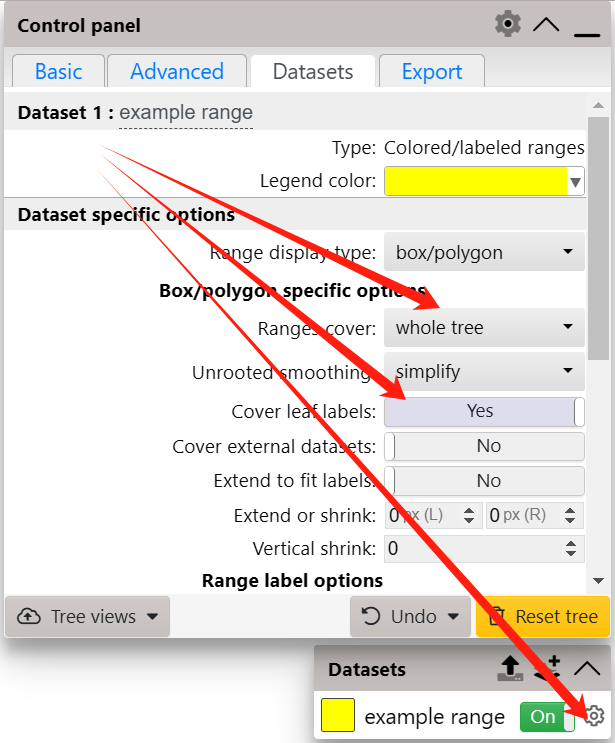 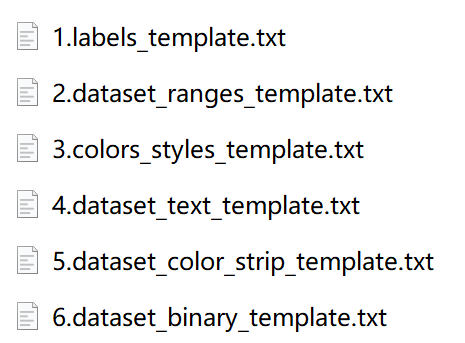 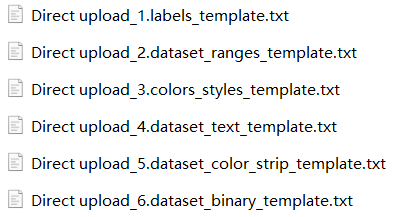 Color by group
colors_styles_template.txt
Different colors for branches and tip labels of the five clades
I3 clade #237B9F normal
t1 label #237B9F normal
separator:space
nodes ID ≠ nodes labels
group1|t1
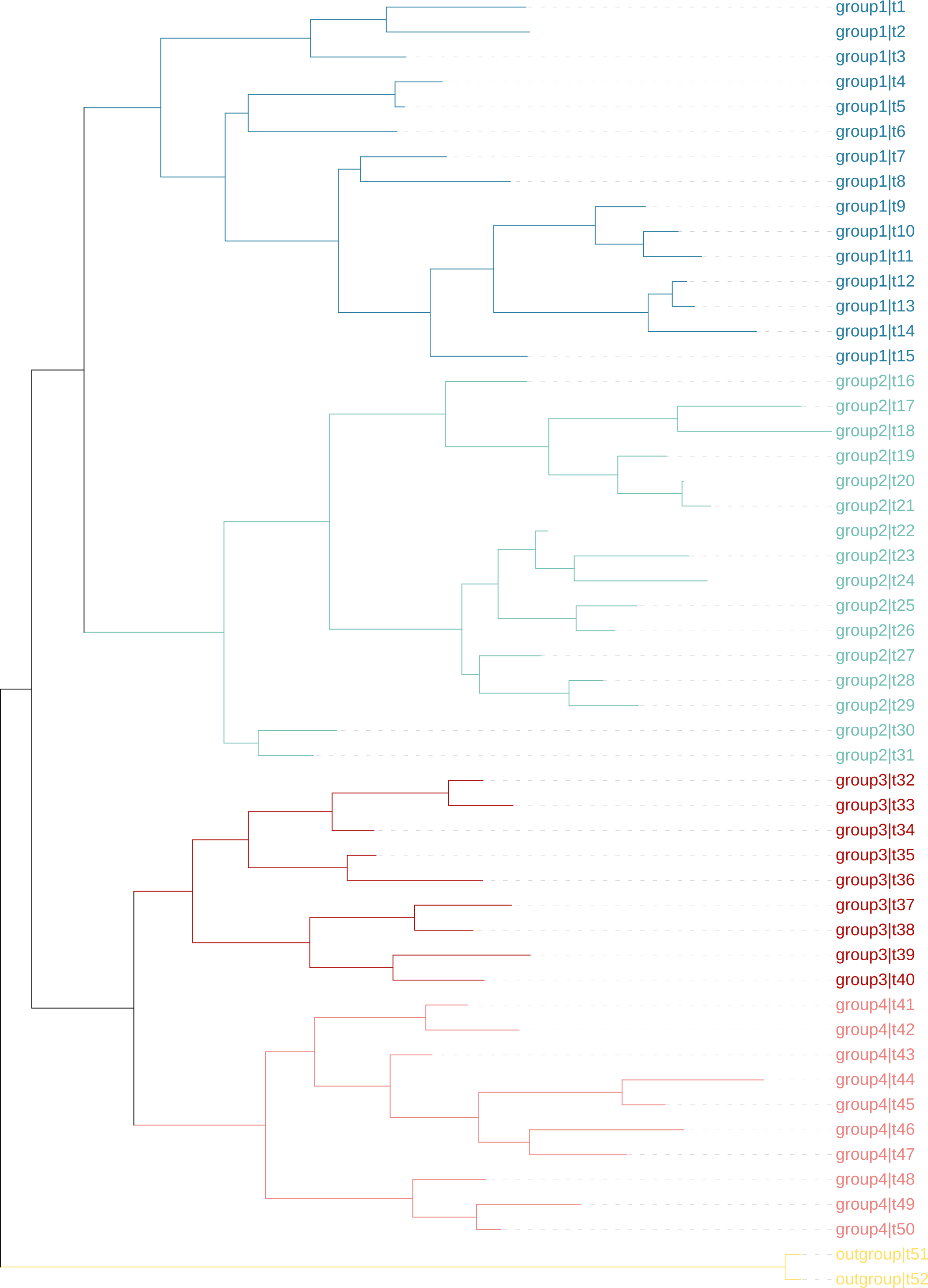 Color by group
colors_styles_template.txt
Different colors for branches and tip labels of the five clades
I3 clade #237B9F normal
group1|t1 label #237B9F normal
separator:space
Vision is limited to color selection
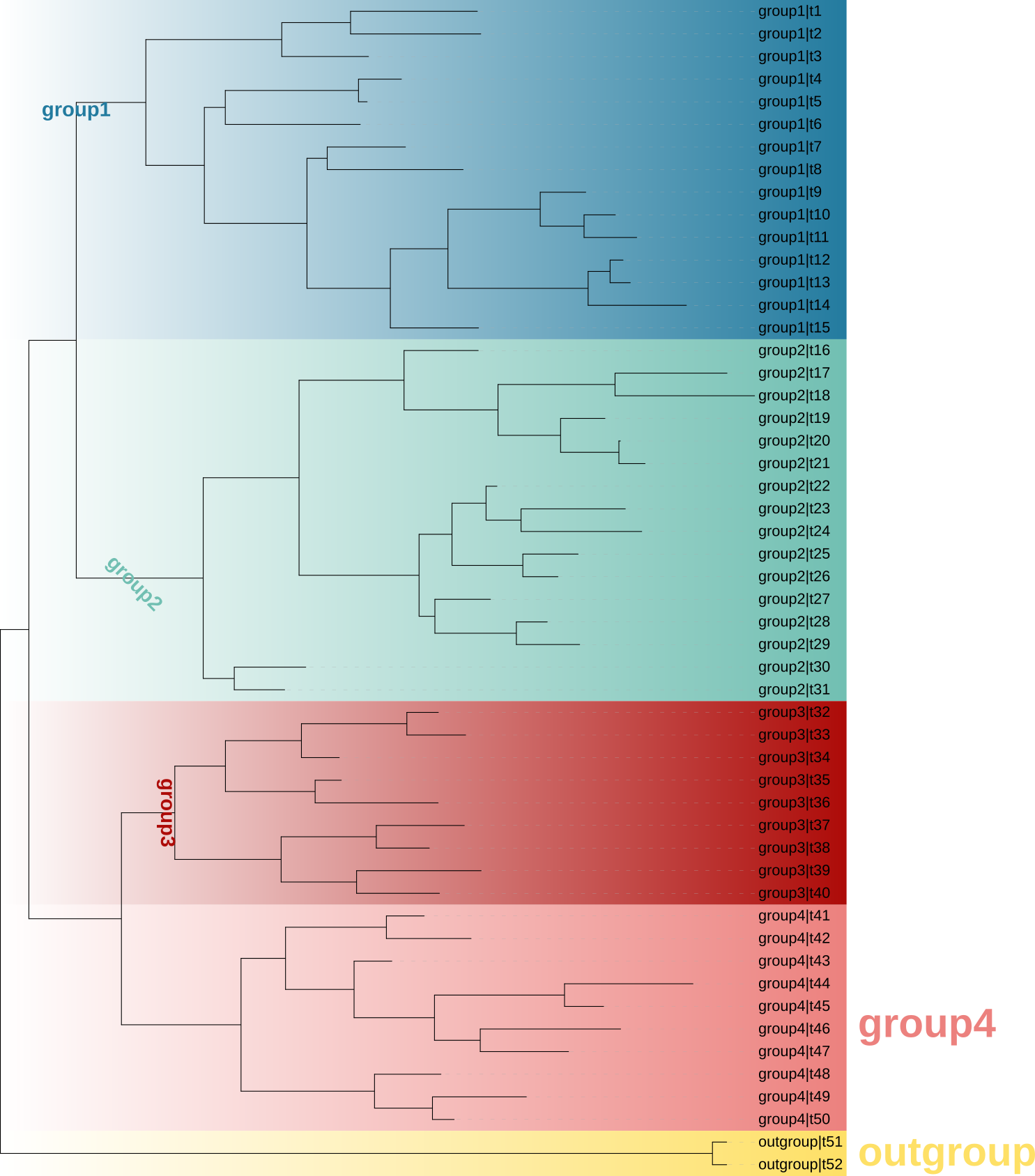 Adding external text labels
dataset_text_template.txt
separator:,
I3,group1,-1,#237B9F,bold,2,90
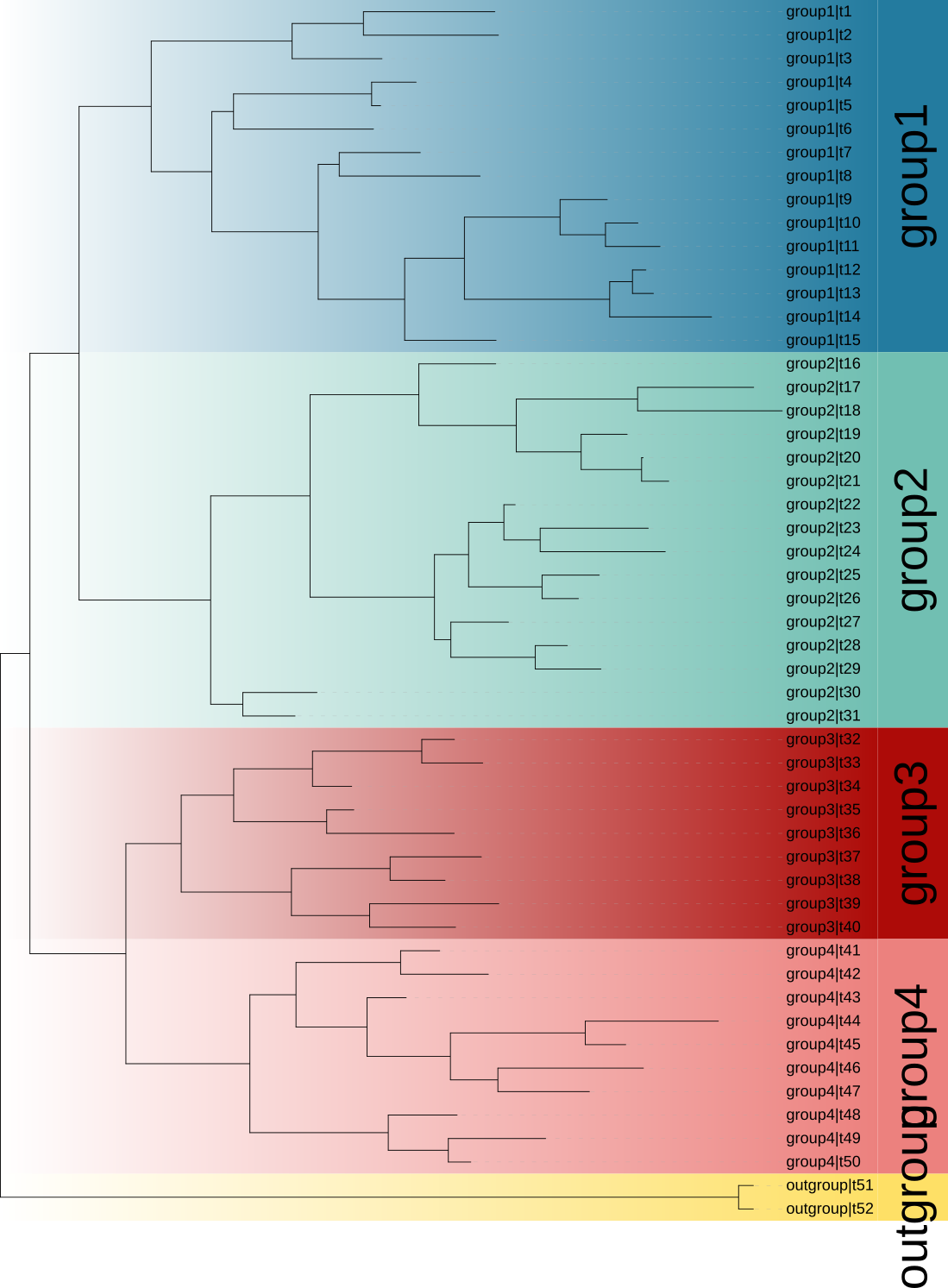 Adding colour strips
dataset_color_strip_template.txt
separator:space
I3 #237B9F group1
Limited by clades with small sample size
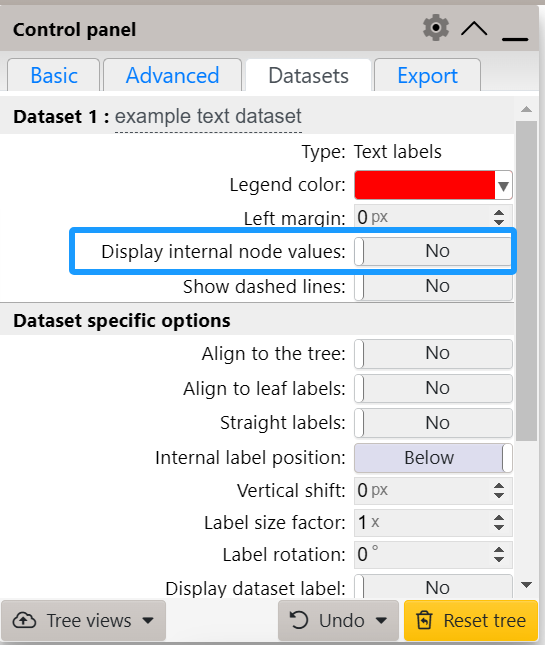 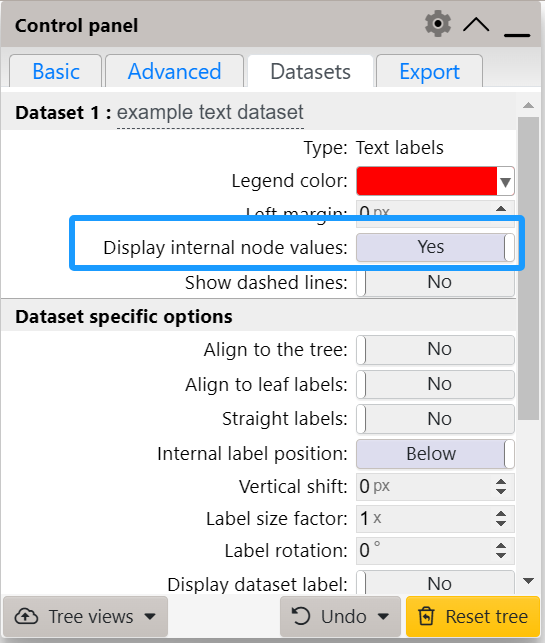 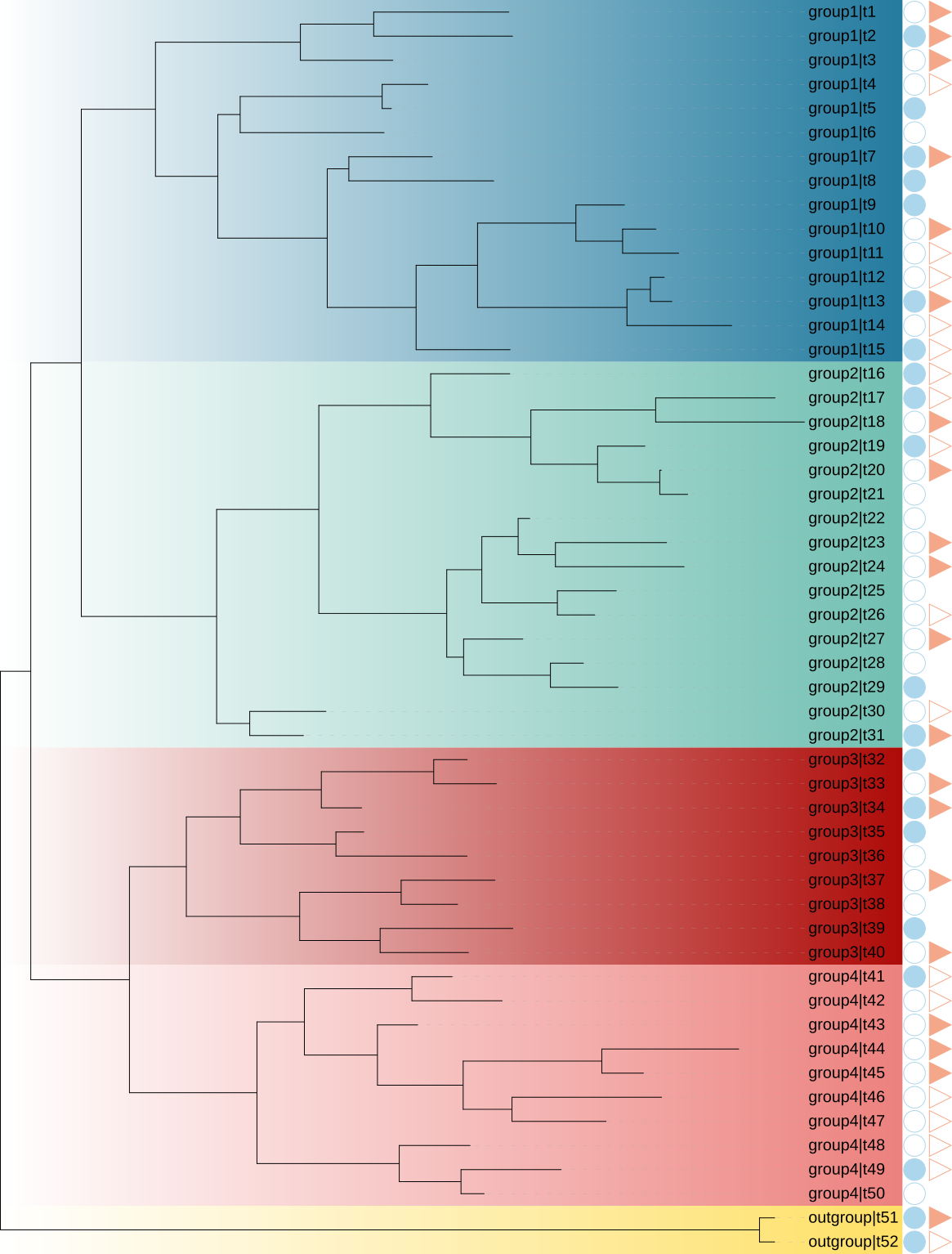 Binary data
dataset_binary_template.txt
highlight data that can be divided into 2-3 categories (0,1 / 0,1,-1)
FIELD_SHAPES,2,4
FIELD_COLORS,#ACD6EC,#F5A889
t1,0,1
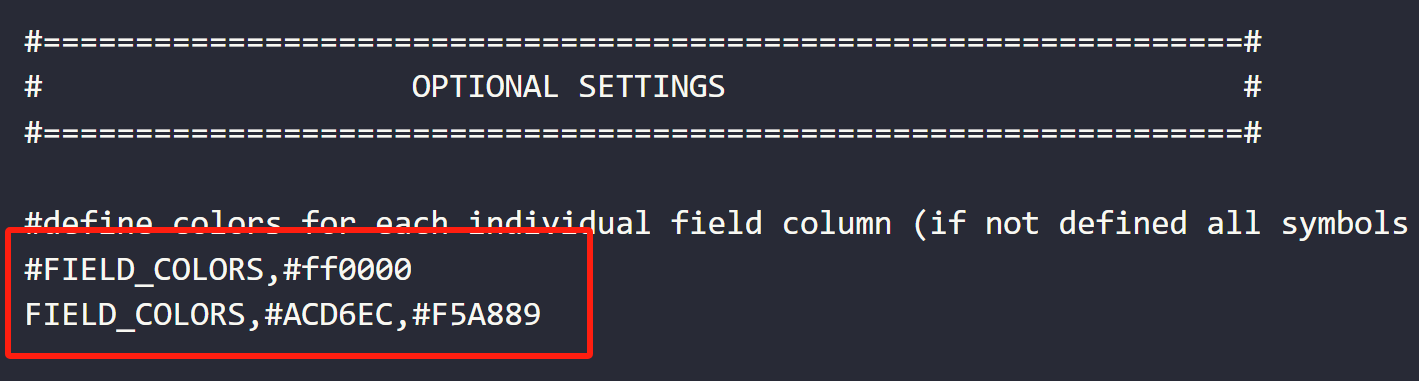 2
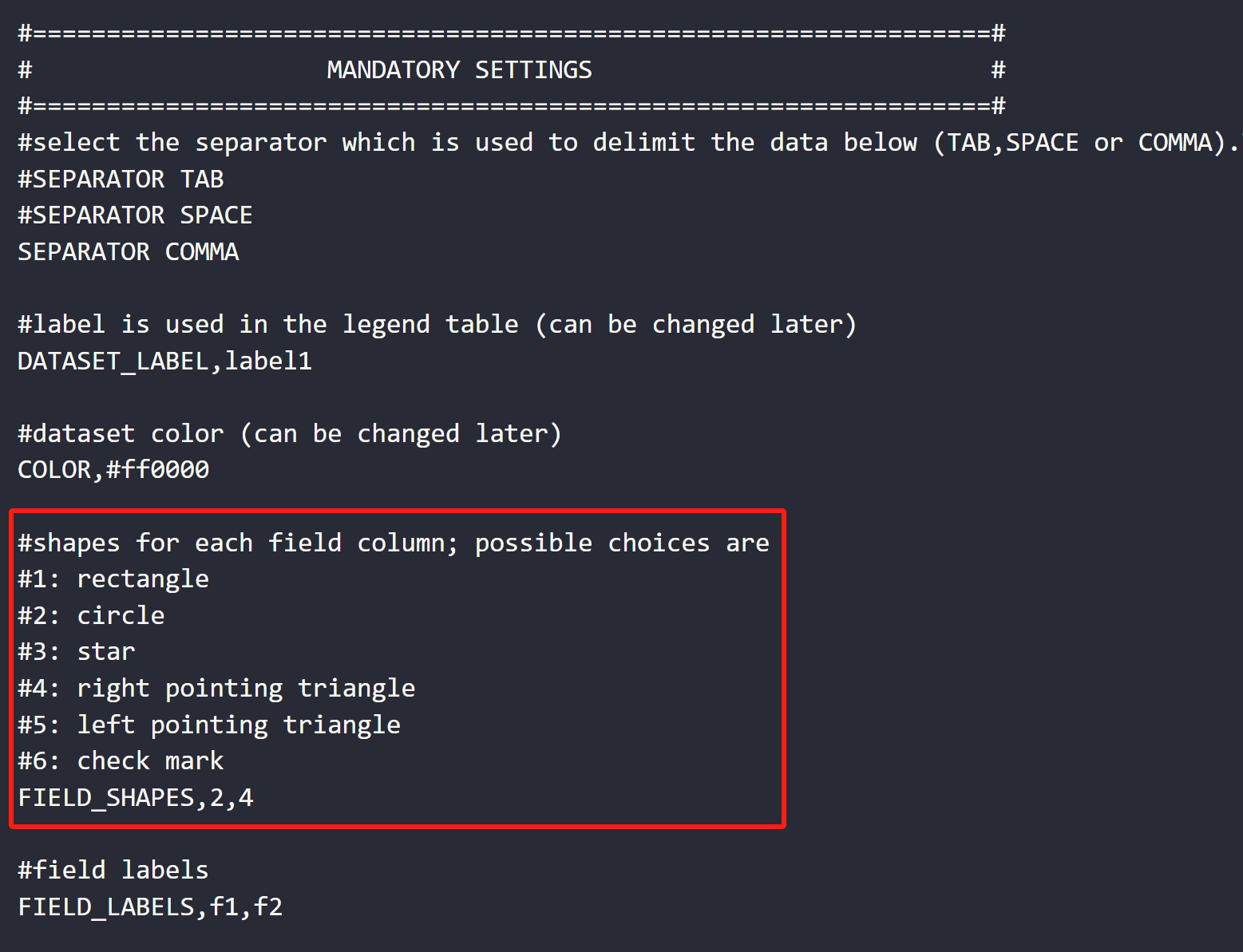 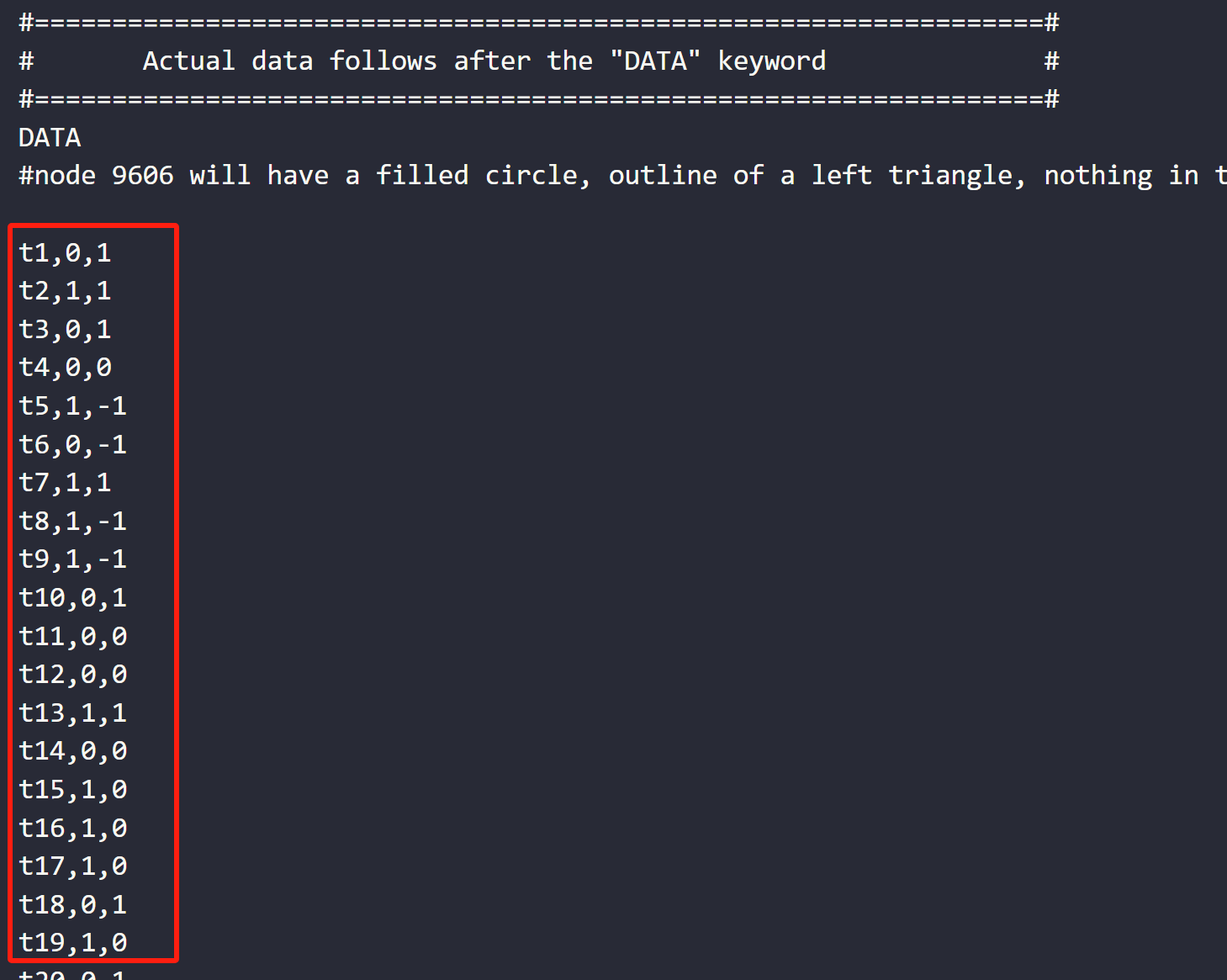 1
3
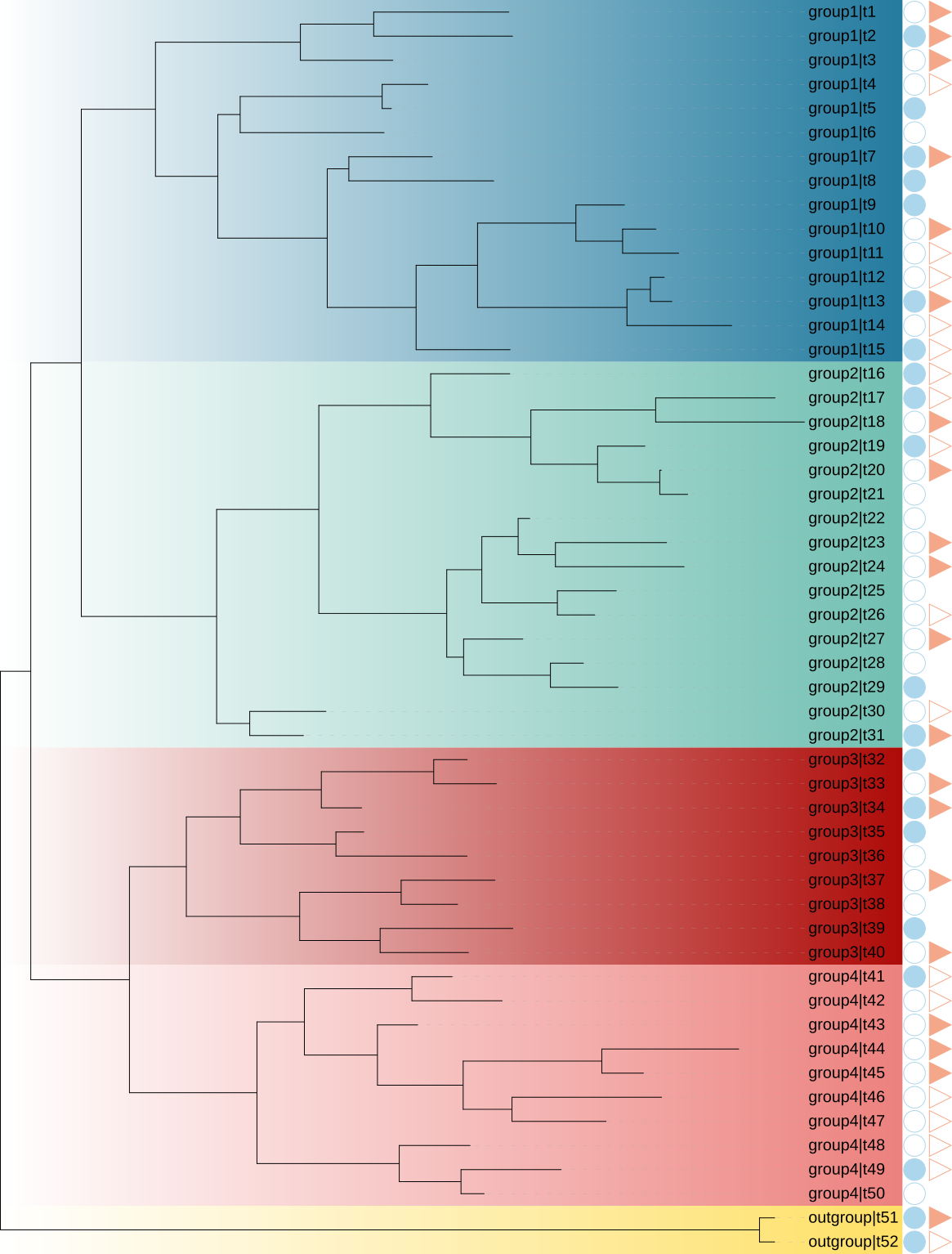 Binary data
dataset_binary_template.txt
highlight data that can be divided into 2-3 categories (0,1 / 0,1,-1)
FIELD_SHAPES,2,4
FIELD_COLORS,#ACD6EC,#F5A889
t1,0,1
Summary
Changing leaf labels
Add Legend information
dataset_ranges_template.txt
Color by group
colors_styles_template.txt
Adding external text labels
Add classification information
Adding colour strips
Binary data
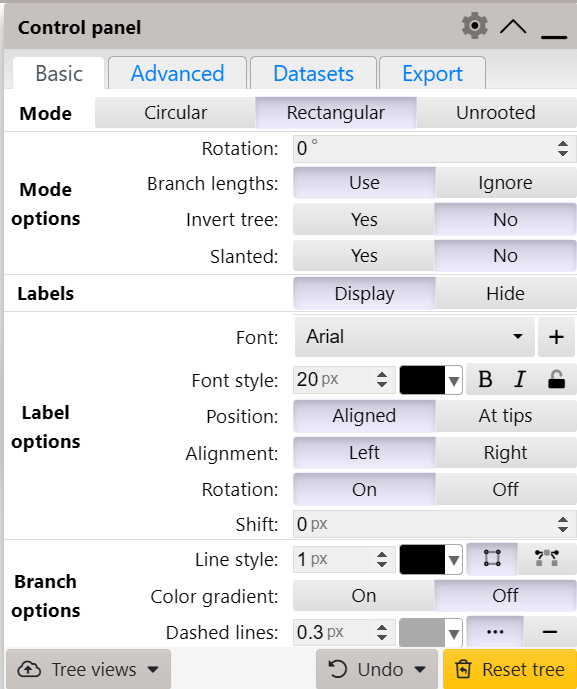 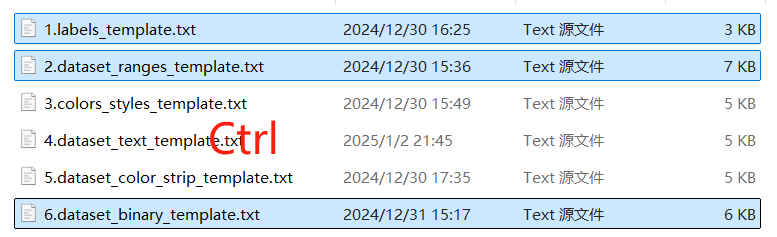 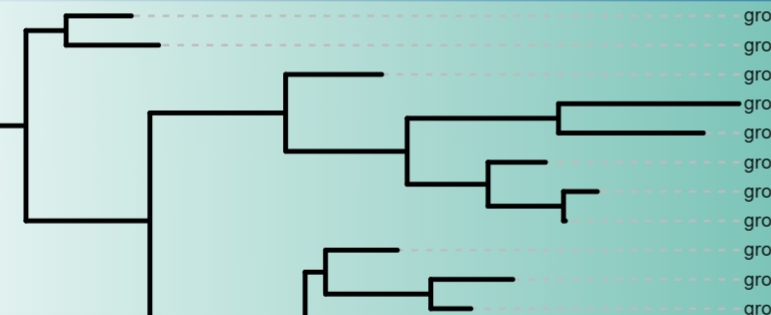 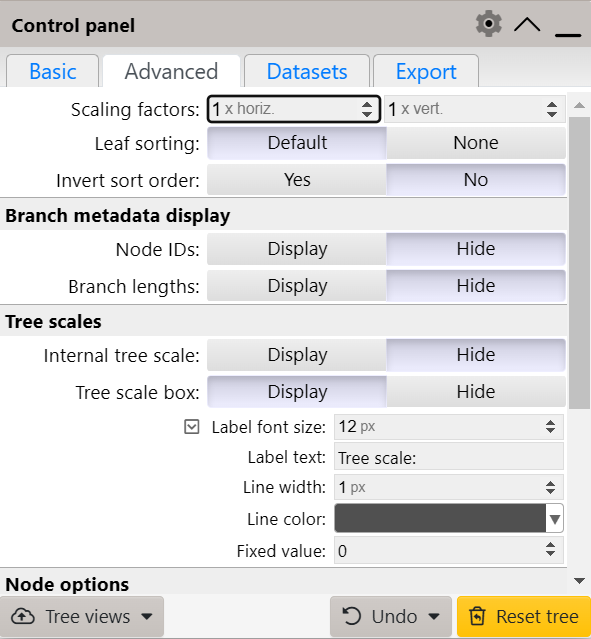 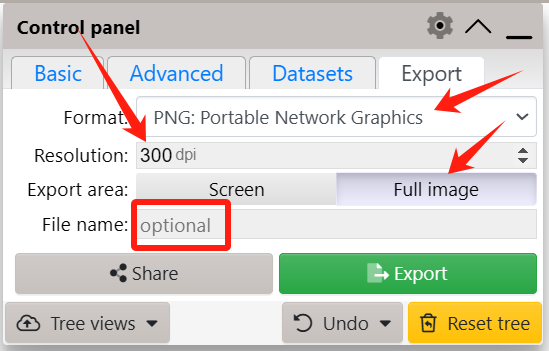 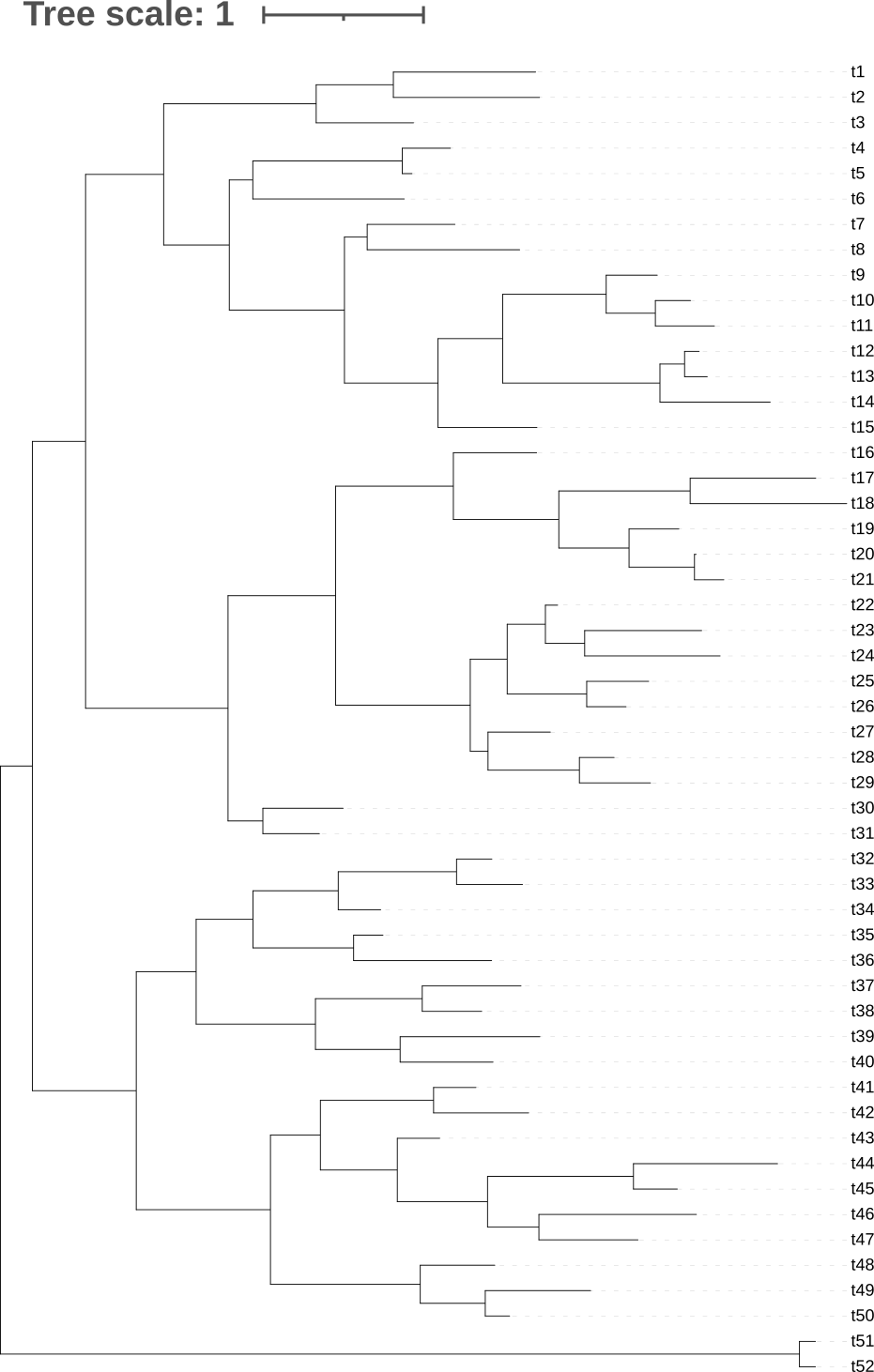 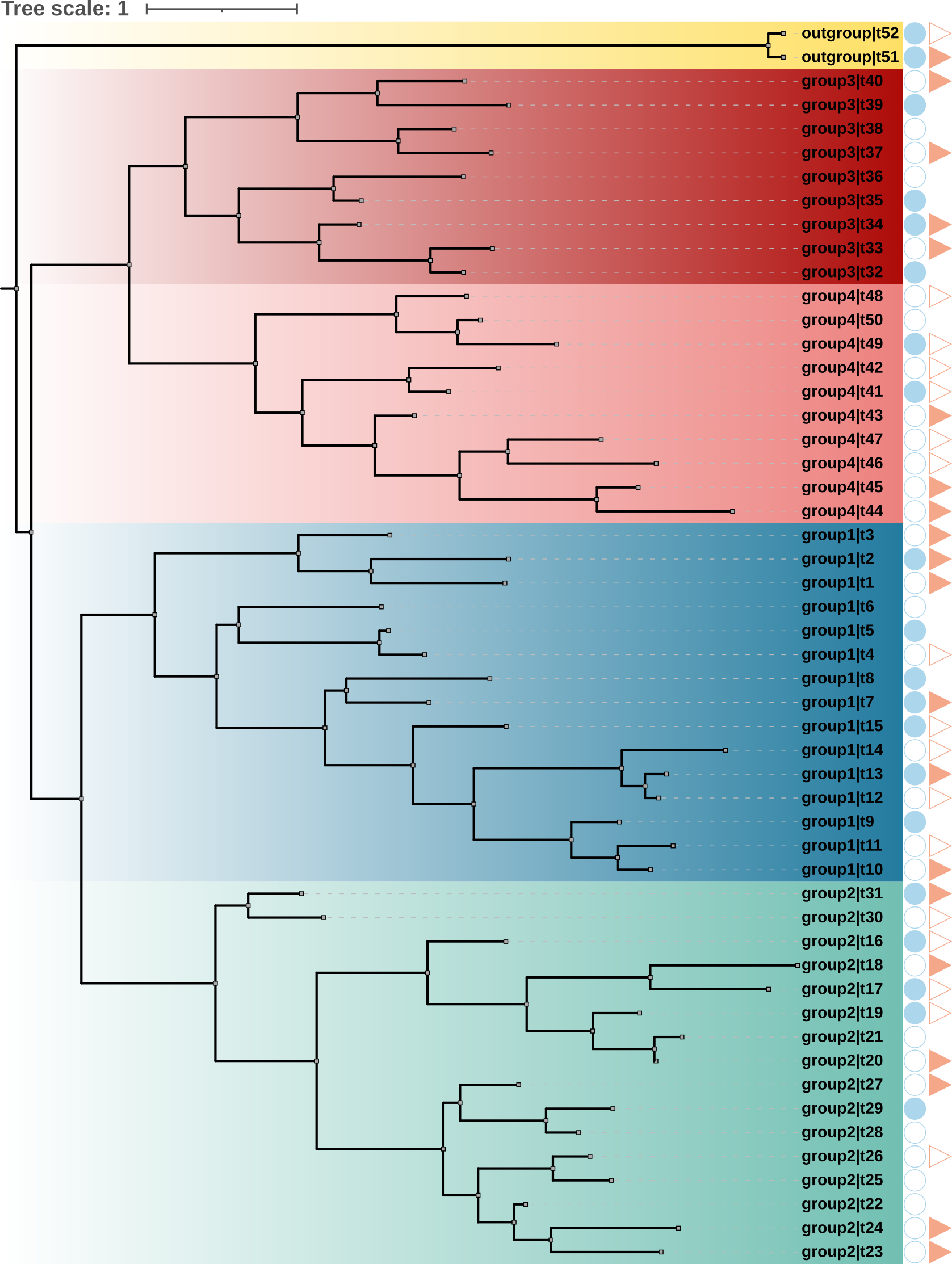 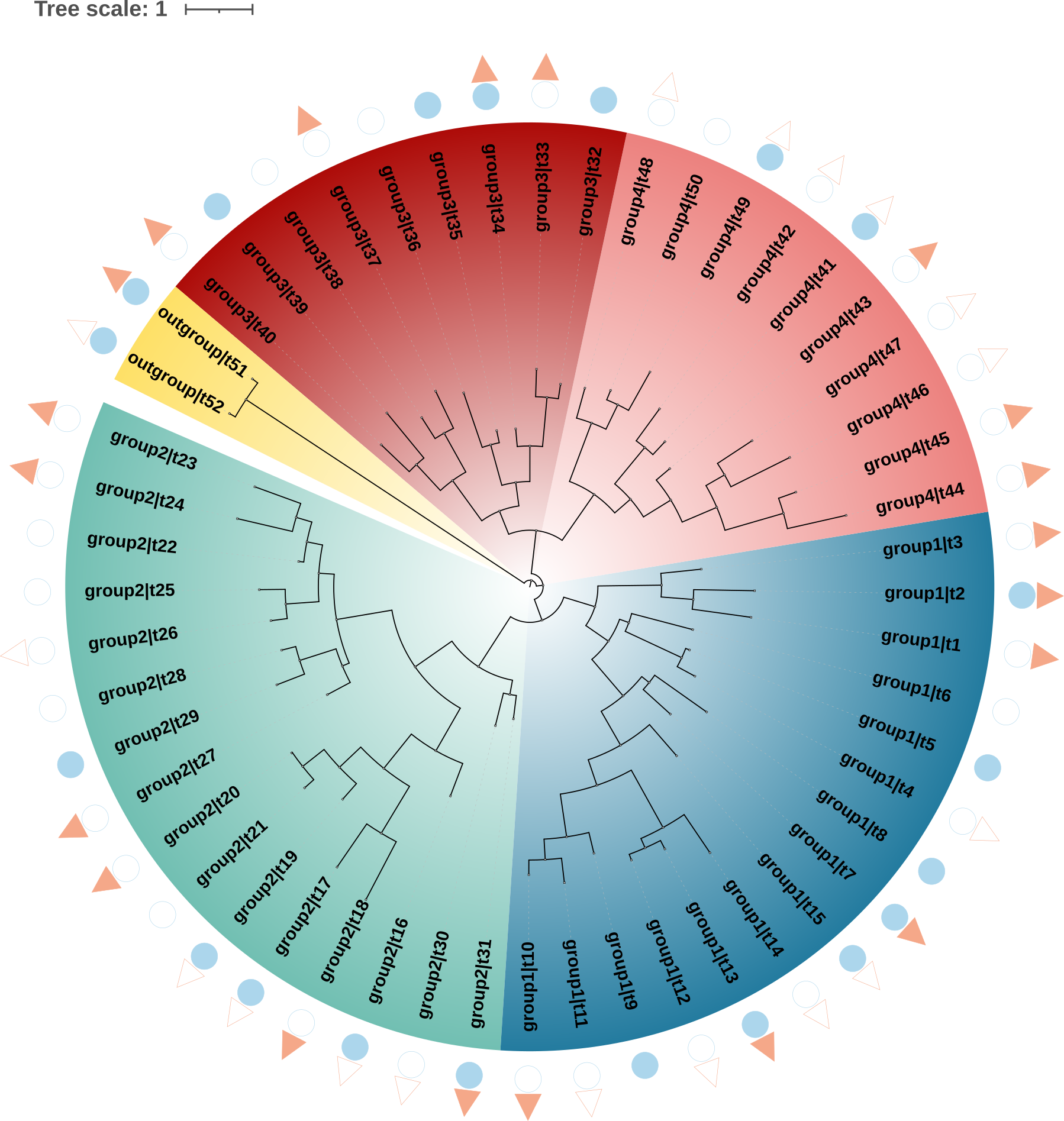 Original View
After beautification
After beautification
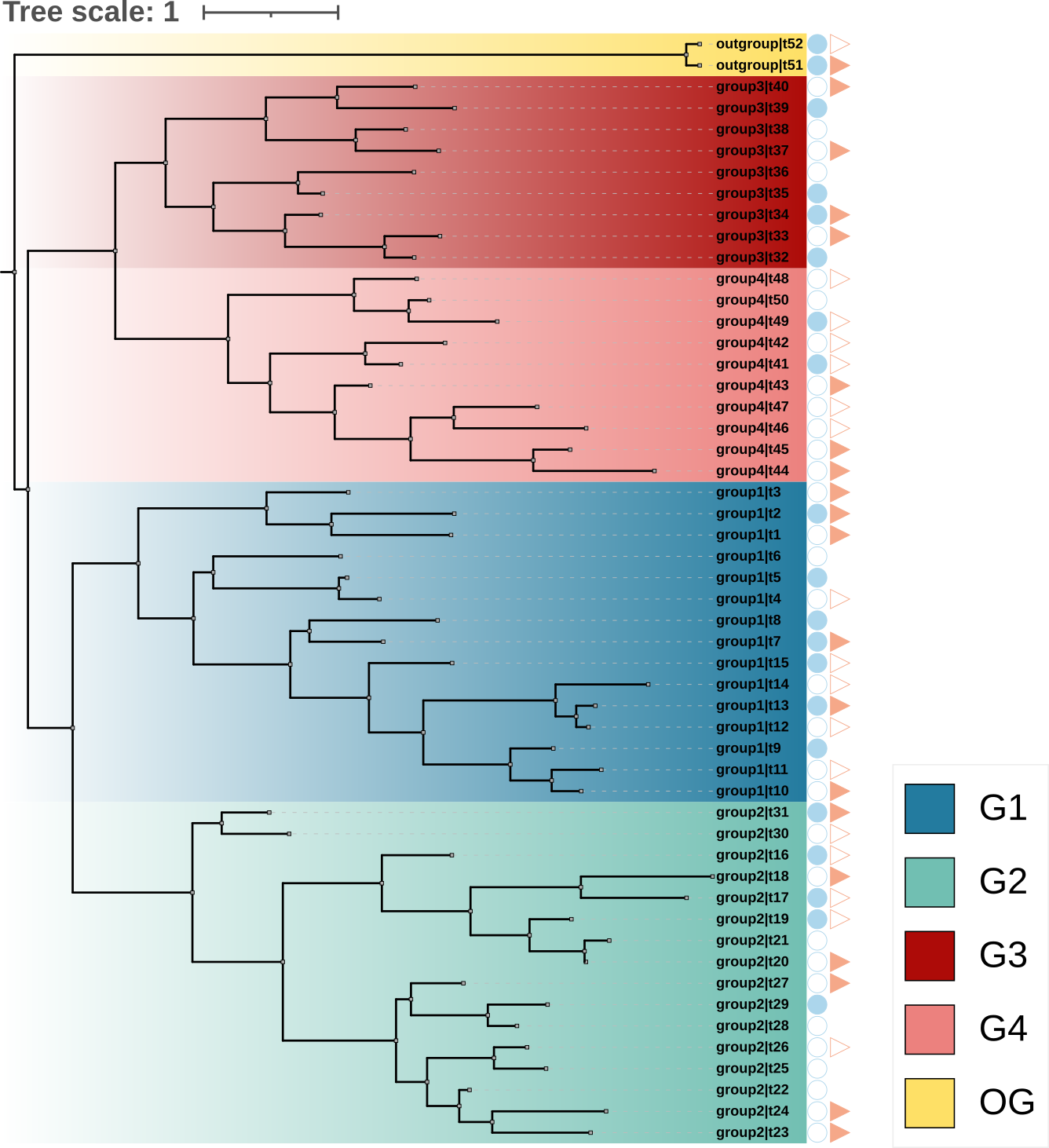 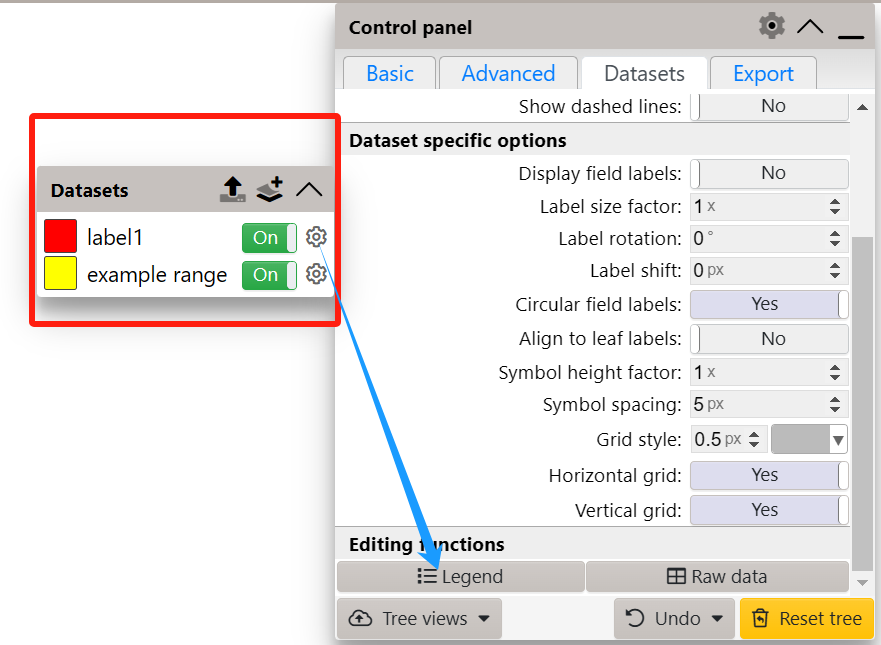 https://doi.org/10.1093/nar/gkae268
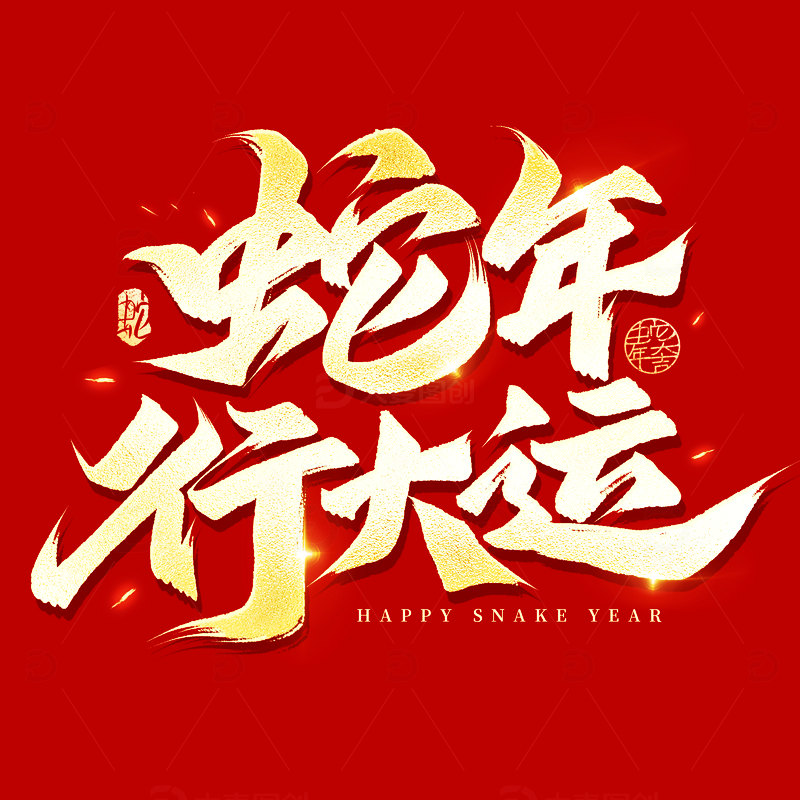 Thanks !
Overview of a Gene Tree
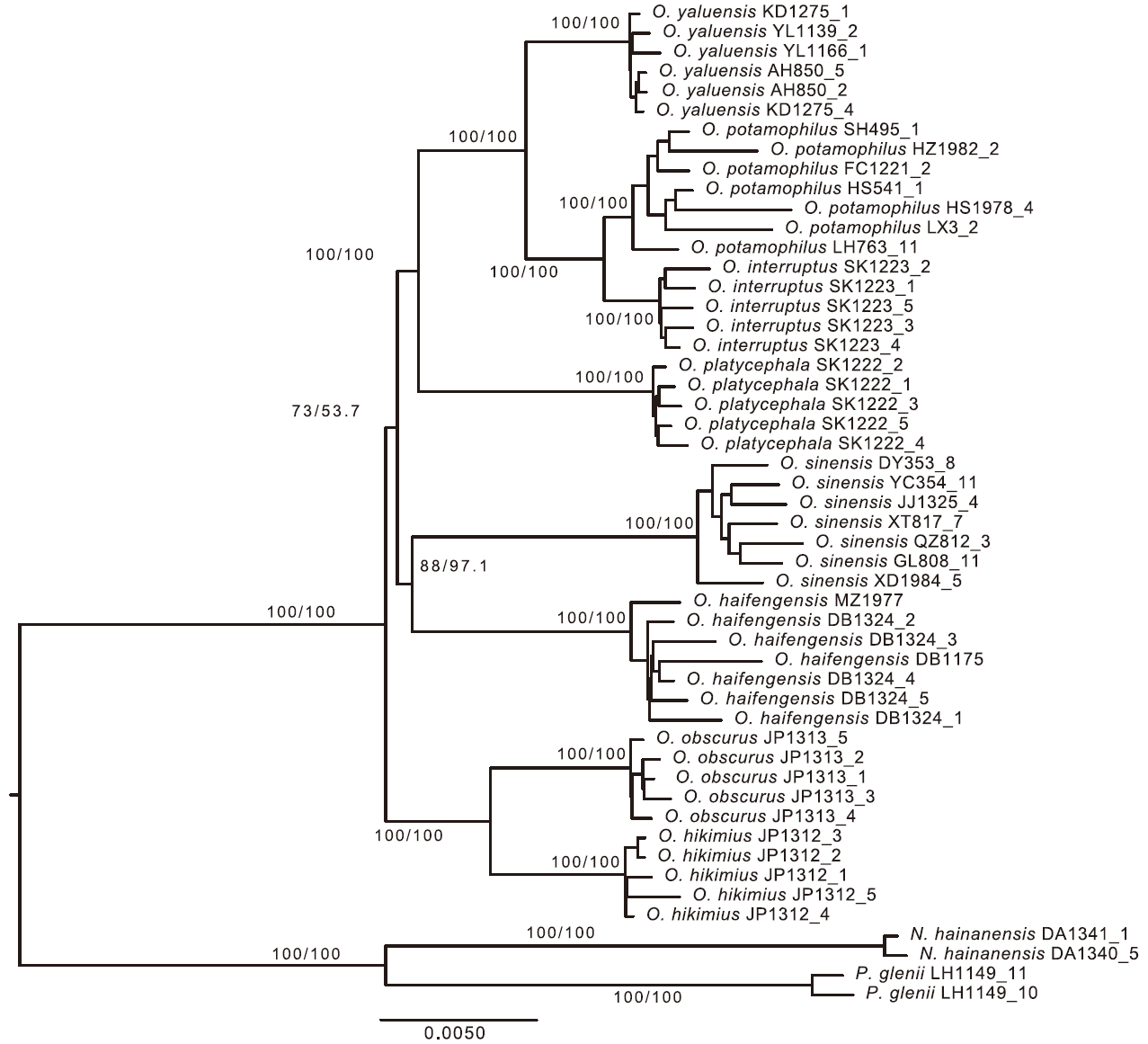 Branch Length
Terminal Node
Root: Represents the most recent common ancestor of all organisms, marking the starting point of the gene tree.
Branch: Represents evolutionary lineages, connecting different nodes on the tree.
Branch Length: Reflects the amount of evolutionary change or the time elapsed.
Internal Node: A junction point of branches, representing a hypothetical common ancestor.
Terminal Node: The endpoint of a branch, representing specific species or groups.
Monophyletic Group: A group that includes an ancestor and all its descendants.
Scale Bar: Used to measure the evolutionary time or degree of change represented by branch lengths.
Branch
Internal Node
Root
Monophyletic Group
Scale Bar